КОЗАЦЬКІ ЛІТОПИСИ
Підготувала студентка 126 групи ІКІТ 
Максименко Анастасія
КОЗАцький літопис —  історико-літературний твір 2-ї половини XVII — середини XVIII століття, присвячений козацьким війнам. Мова більшості літописів — літературна, близька до народнорозмовної.
До наших днів дійшли три найвизначніші козацькі літописи:
Самовидця (про події 1648 - 1702 років, вірогідний автор - Роман Ракушка-Романовський);
 Грабянки (1710, про події від виникнення козацтва до 1709);
Самійла Величка (1720, про події в Україні 1648 - 1700 років).
«літопис самовидця»
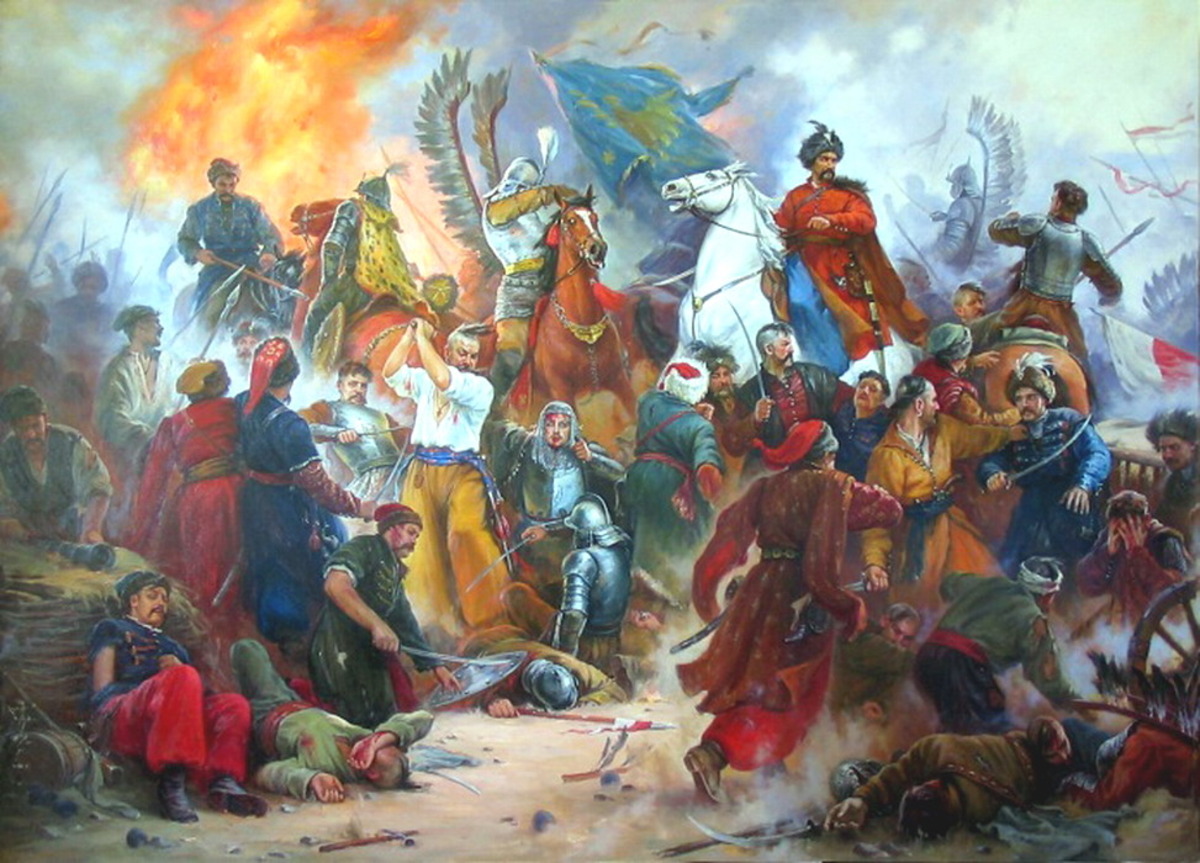 Написане очевидцем, літопис містить цінні фактичні відомості з історії українського, білоруського, російського та польського народів 2 пол. 17 століття. Багато з цих відомостей мають унікальний характер.
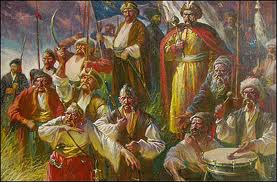 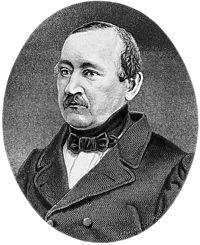 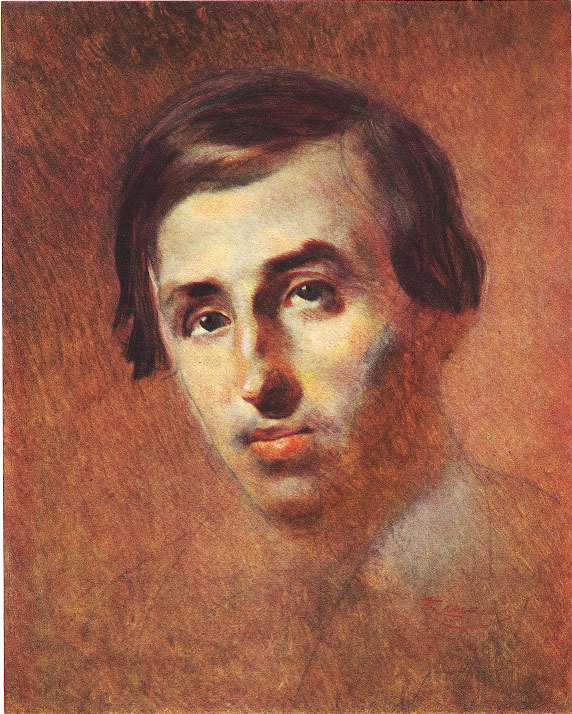 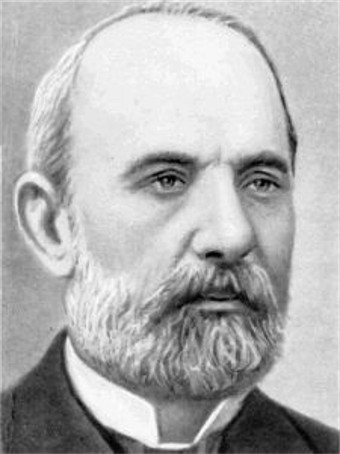 Пантелеймонкуліш
ОСИП БОДЯНСЬКИЙ
Орест левицький
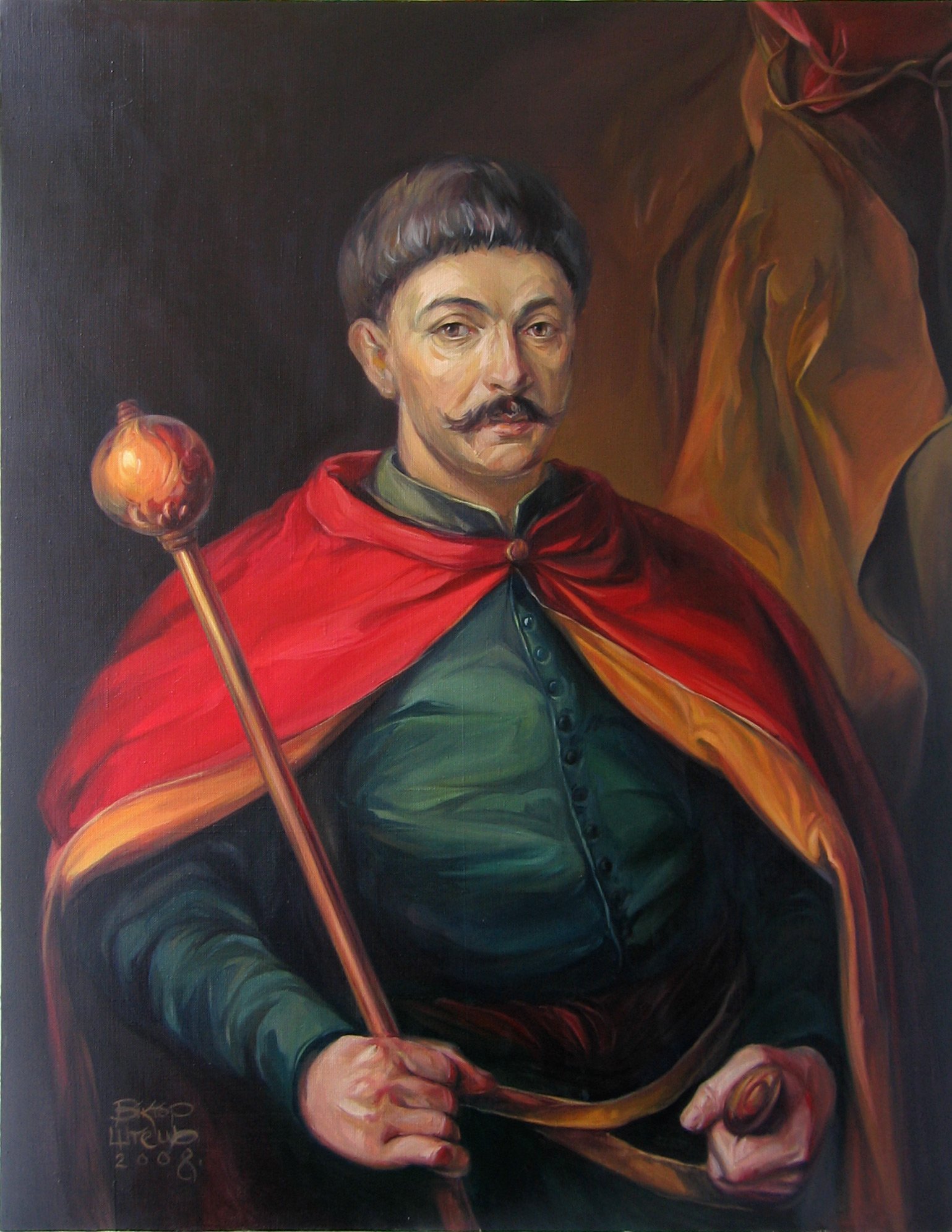 Склад:
ВСТУП, ЯКИЙ ОПОВІДАЄ ПРО СТАН УКРАЇНИ ПЕРЕД ХМЕЛЬНИЧЧИНОЮ;
ПЕРША ГОЛОВНА ЧАСТИНА, ПРИСВЯЧЕНА ЧАСАМ ХМЕЛЬНИЧЧИНИ Й РУЇНИ (ДО 1676РОКУ ВКЛЮЧНО) Й НАПИСАЛА, ВІРОГІДНО, ЗНАЧНО ПІЗНІШЕ ОПИСУВАНИХ ПОДІЙ;
ДРУГА ГОЛОВНА ЧАСТИНА, ДОВЕДЕНА ДО 1702 РОКУ ВКЛЮЧНО, СТАНОВИТЬ ЛІТОПИС У СТИСЛОМУ РОЗУМІННІ ЦЬОГО СЛОВА, НАПИСАНИЙ НА ЛІВОБЕРЕЖЖІ, НАЙВІРОГІДНІШЕ У СТАРОДУБІ.
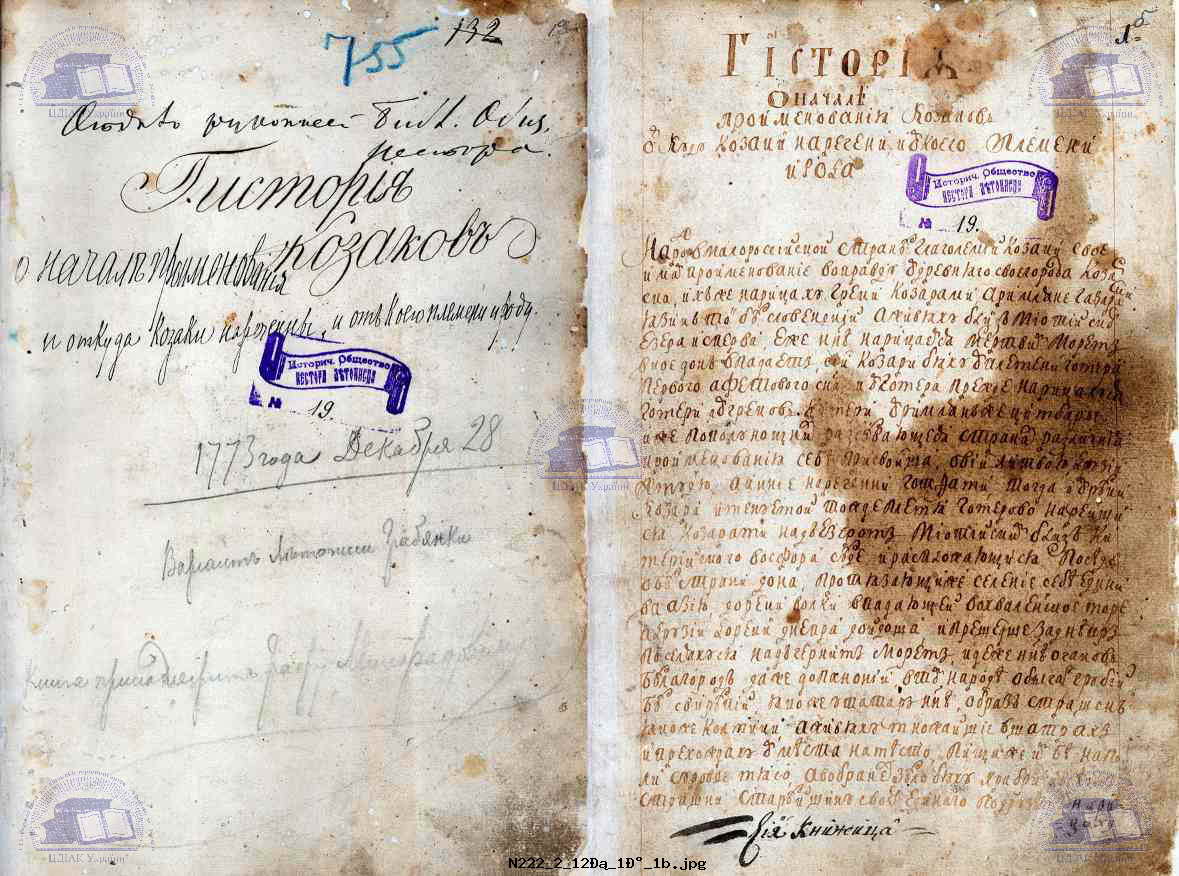 «Літопис Григорія Гребянки»
Про автора відомо, що він
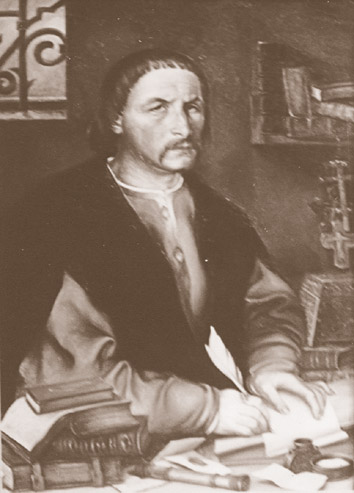 ОТРИМАВ ОСВІТУ У КИЄВО-МОГИЛЯНСЬКІЙ АКАДЕМІЇ. ДАЛІ ПРОЙШОВ ШЛЯХ КОЗАЦЬКОГО СТАРШИНИ ВІД ГАДЯЦЬКОГО СОТНИКА ДО ПОЛКОВНИКА, ЩО І ЗАНОТУВАВ У НАЗВІ СВОГО ЛІТОПИСУ. ИОГО ТВІР І ГРОМАДЯНСЬКА АКТИВНІСТЬ ЗАСВІДЧУВАЛИ АВТОНОМІСТИЧНУ ІДЕЮ ЩОДО УКРАЇНИ. ЗАГИНУВ У 1737 Р. У МОРСЬКОМУ БОЮ ПОБЛИЗУ ОЧАКОВА ПІД ЧАС КРИМСЬКОГО ПОХОДУ ПРОТИ ТАТАР.
Склад:
І ЧАСТИНА.
оповідається про події від легендарного походження козацтва.
ІІ ЧАСТИНА
 ідеться про визвольну війну.
ІІІ ЧАСТИНА
про події, які відбувалися в Україні по смерті Богдана Хмельницького.
головна І найбільша частина твору присвячена війні під проводом Б Хмельницького, текст про цю війну займає 123 сторінки (з усіх 157)
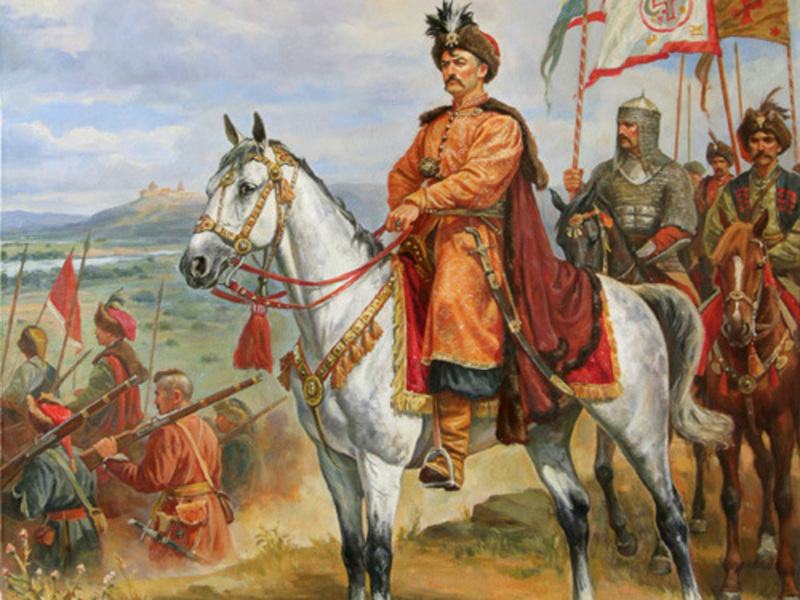 «Літопис Самійла Величка»
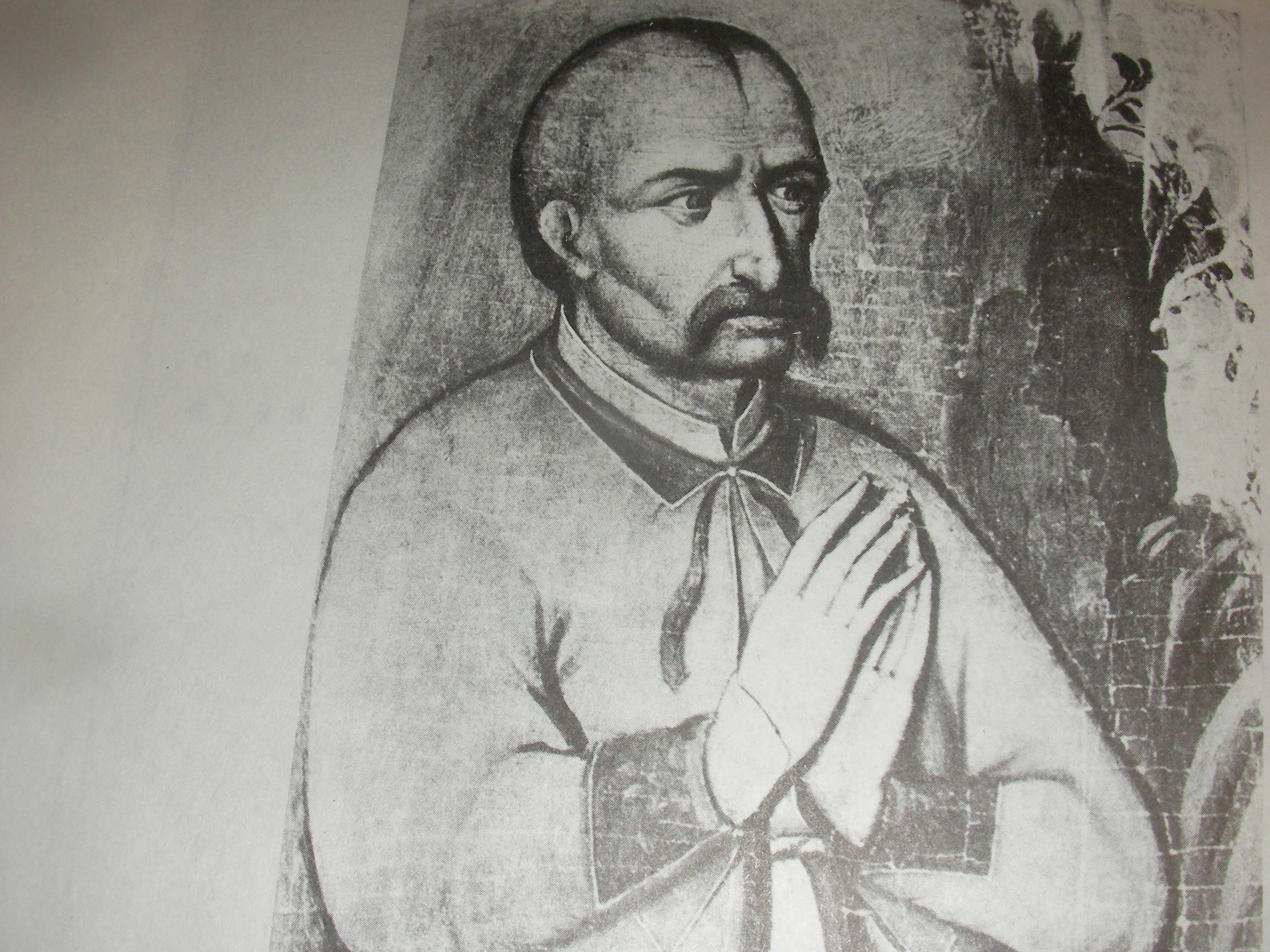 Про автора відомо, що він
БУВ ВІЙСЬКОВИМ КАНЦЕЛЯРИСТОМ, ГЕНЕРАЛЬНИМ ПИСАРЕМ ПРИ ГЕТЬМАНІ ІВАНІ МАЗЕПІ. ОСВІТУ ОТРИМАВ У КИЄВО-МОГИЛЯНСЬКІЙ АКАДЕМІЇ. ПІСЛЯ СТРАТИ ЙОГО ПАТРОНА - ВАСИЛЯ КОЧУБЕЯ У 1708 РОЦІ ЗА НАКАЗОМ РОСІЙСЬКОГО ЦАРЯ ВЕЛИЧКО ПОТРАПЛЯЄ ДО ПЕТЕРБУРЗЬКОЇ В’ЯЗНИЦІ. ВИХОДИТЬ НА ВОЛЮ ЧЕРЕЗ 7 РОКІВ І ОСЕЛЯЄТЬСЯ НА ХУТОРІ ДИКАНЬКИ І В С. ЖУКАХ НА ПОЛТАВЩИНІ, ДЕ І ПИШЕ СВІЙ ЛІТОПИС. НА ХЛІБ ЗАРОБЛЯВ, НАВЧАЮЧИ ДІТЕЙ. ЯК ЛЮДИНА ОСВІЧЕНА, ВІН МАВ ВЛАСНУ БІБЛІОТЕКУ І ЗБИРАВ КОЛЕКЦІЮ ДОКУМЕНТІВ, ЩО Й БУЛИ ВИКОРИСТАНІ ПРИ НАПИСАННІ ЛІТОПИСУ, В ЯКОМУ АВТОР ВІДОБРАЗИВ ЖИТТЯ УКРАЇНИ З 1648 ДО 1700 РОКУ.
Складається літопис з чотирьох томів, проте до нашого часу дійшов лише частково: є в ньому дефекти на початку, в середині (1649-1652 рр.) і в кінці.
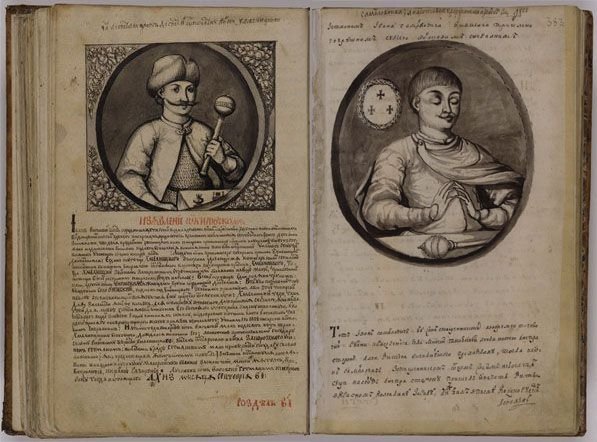 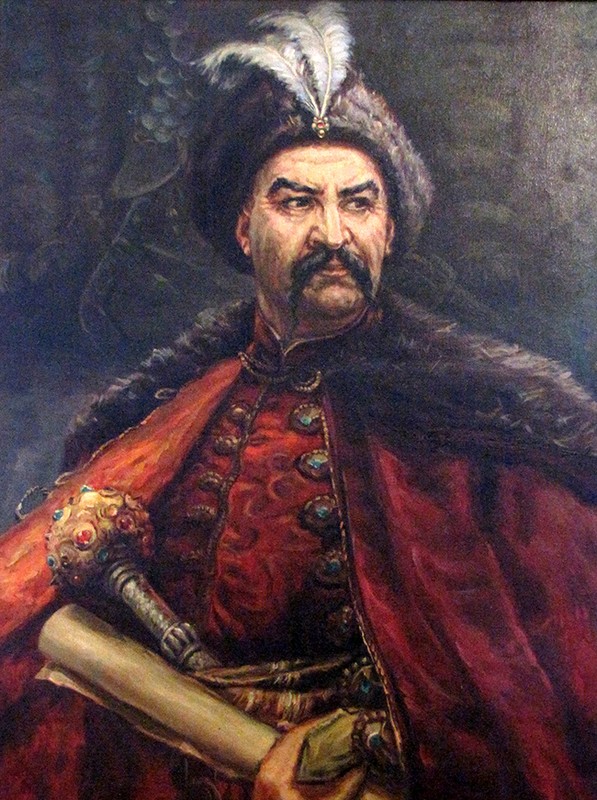 У цьому літописі вперше в українській літературі подано систе­матизовані життєписи гетьманів. Центральною постаттю твору виступає Богдан Хмельницький. В ідеалізації образу автор спирається на фольклор.
Своїм твором С. Величко включився в розробку популярної в європейській бароковій літературі теми руїни, смерті, нищення, але осмислив її відповідно до національної ментальності, послуговуючись традиційно-вітчизняними, закоріненими у фольклор та поетику давньоруських літописів, засобами.
— В. О. Соболь
Дякую за увагу!